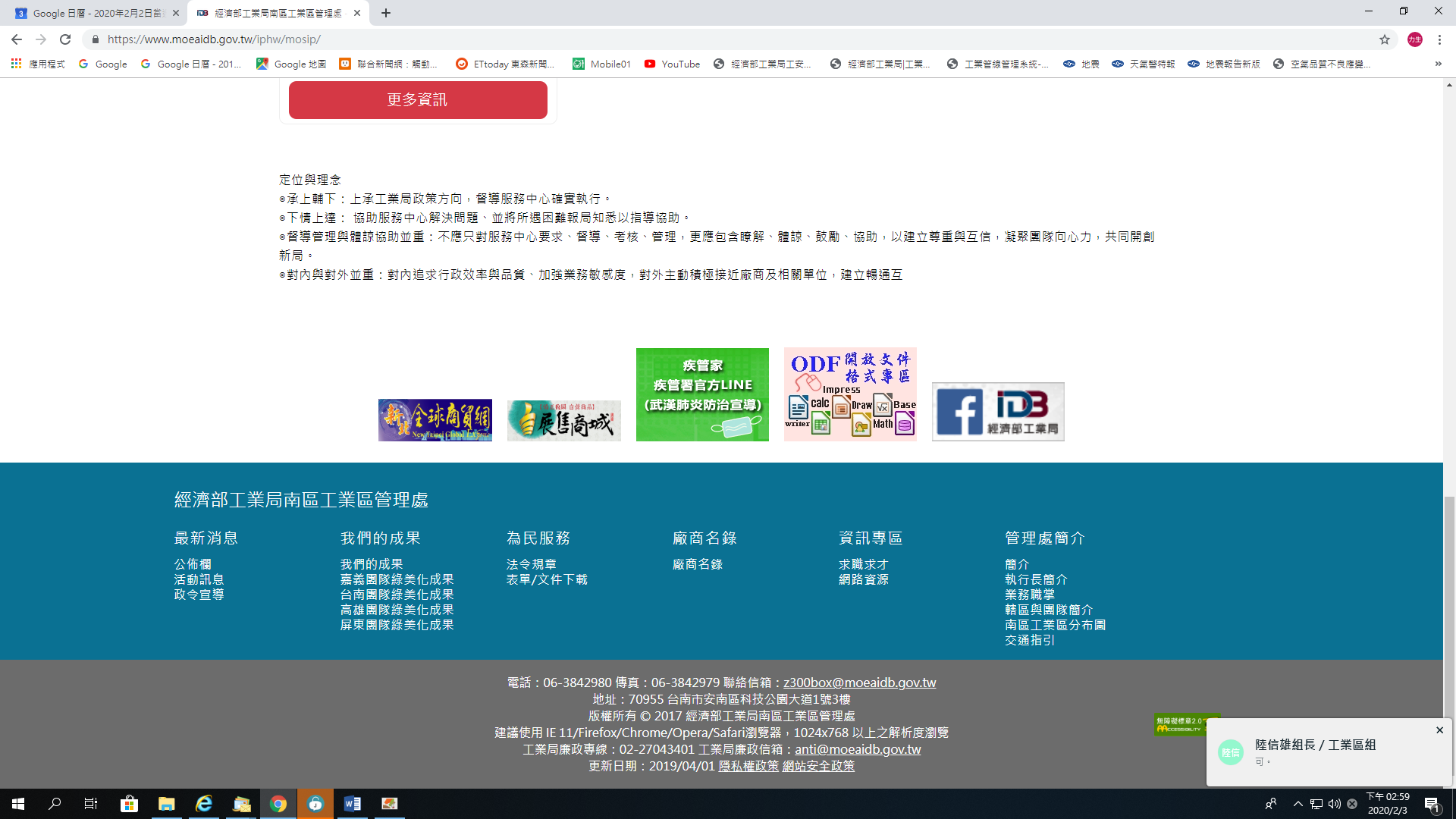 新增連結